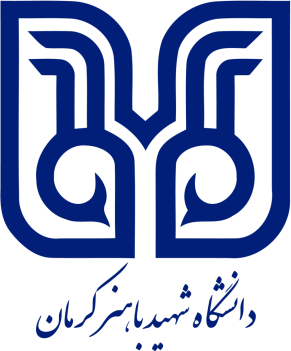 Lecture 2: what is computer
Shahid Bahonar University of Kerman
Summer semester-92
Instructor: Mahdieh Abbasi
[Speaker Notes: This template can be used as a starter file for presenting training materials in a group setting.

Sections
Sections can help to organize your slides or facilitate collaboration between multiple authors. On the Home tab under Slides, click Section, and then click Add Section.

Notes
Use the Notes pane for delivery notes or to provide additional details for the audience. You can see these notes in Presenter View during your presentation. 
Keep in mind the font size (important for accessibility, visibility, videotaping, and online production)

Coordinated colors 
Pay particular attention to the graphs, charts, and text boxes. 
Consider that attendees will print in black and white or grayscale. Run a test print to make sure your colors work when printed in pure black and white and grayscale.

Graphics, tables, and graphs
Keep it simple: If possible, use consistent, non-distracting styles and colors.
Label all graphs and tables.]
کامپیوتر چیست؟
ابزاری سریع و قدرتمند برای انجام محاسبات و اتخاذ تصمیمات منطقی
 سخت افزار 
 صفحه کلید، موس، حافظه داخلی/خارجی، CPU و ...

نرم افزار
  نرم افزارهای کاربری
نرم افزارهای سیستمی
[Speaker Notes: Give a brief overview of the presentation. Describe the major focus of the presentation and why it is important.
Introduce each of the major topics.
To provide a road map for the audience, you can repeat this Overview slide throughout the presentation, highlighting the particular topic you will discuss next.]
انواع نرم افزارها
نرم افزار کاربری: برای سهولت کار با کامپیوتر و برای کاربر طراحی شده اند.
 نرم افزار هایی مثل: office, web browser, Photoshop, Matlab,… 

 نرم افزارهای سیستمی: این نرم افزارها مدیریت و کنترل سیستم و منابع سیستمی را بر عهده دارد.
 کنترل حافظه و برنامه ریزی CPU
 سیستم عامل ها (windows, Linux, Macintosh)، کامپایلرها و ...
سیستم عامل: مدیریت و کنترل سیستم و منابع سیستمی
کامپایلر: تفسیر برنامه های نوشته شده توسط کاربر به زبان قابل فهم برای سیستم
[Speaker Notes: Give a brief overview of the presentation. Describe the major focus of the presentation and why it is important.
Introduce each of the major topics.
To provide a road map for the audience, you can repeat this Overview slide throughout the presentation, highlighting the particular topic you will discuss next.]
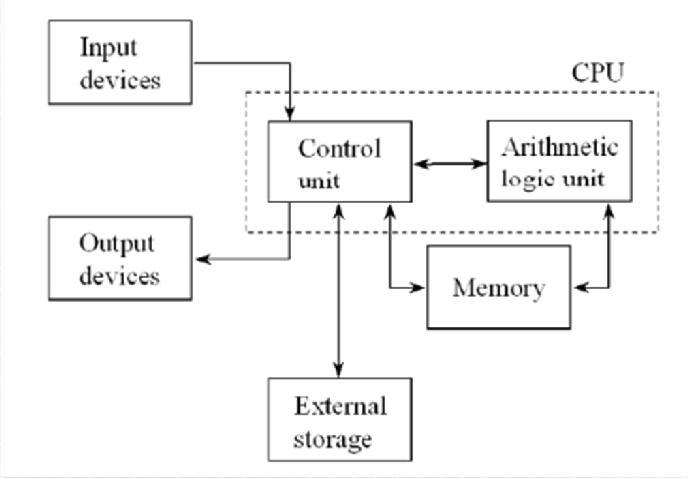 سازمان کامپیوتر
ابزارهای ورودی
 موس، صفحه کلید 
ابزارهای خروجی
 نمایش اطلاعات پردازش شده توسط CPU
صفحه نمایش، اسکنر، پرینتر

 واحد پردازش مرکزی (CPU)
 واحد کنترل
واحر محاسبات و منطق (ALU) : انجام محاسبات ریاضی (جمع، ضرب، تقسیم) و محاسبات منطقی
 حافظه ی داخلی: RAM, Hard internal 
حافظه ی خارجی: DVD, Flash memory, Hard external
[Speaker Notes: Give a brief overview of the presentation. Describe the major focus of the presentation and why it is important.
Introduce each of the major topics.
To provide a road map for the audience, you can repeat this Overview slide throughout the presentation, highlighting the particular topic you will discuss next.]
نمایش اعداد در کامپیوتر
هر واحد حافظه را بیت می نامند
هر واحد حافظه تنها قابلیت ذخیره سازی 0  یا 1 را دارد.




محاسبات در ALU(واحد محاسبات و منطق) تنها با اعداد باینری انجام میگیرد.
بنابراین اعداد دهدهی به اعداد باینری تبدیل می شوند.
8 بیت را بایت می نامند
[Speaker Notes: Give a brief overview of the presentation. Describe the major focus of the presentation and why it is important.
Introduce each of the major topics.
To provide a road map for the audience, you can repeat this Overview slide throughout the presentation, highlighting the particular topic you will discuss next.]
نمایش اعداد دهدهی
4
7
8
2
1
0
4
7
8
2
1
0
6
نمایش اعداد حقیقی در مبنای 10
شماره گذاری مکان ارقام عدد حقیقی 482.71
4
8
2
7
1
1-
1
0
2-
2
7
نمایش باینری اعداد
8
تبدیل عدد دهدهی به عدد باینری
اعداد صحیح 
انجام تقسیمات متوالی بر 2 
 تا زمانی که خارج قسمت بر دو تقسیم پذیر نباشد!
13
2
2
6
3
2
1
1
0
1
9
تبدیل عدد دهدهی به باینری
.110
10
نمایش اعداد در مبنای 8  (Octal)
11
نمایش اعداد در مبنای 16 (Hexadecimal)
12
نتیجه گیری: تبدیل (Conversion)
تبدیل هر عدد دهدهی به مبنای r	
با تقسیمات متوالی بر عدد r
 عدد در مبنای r  به دهدهی 
با ضرب هر رقم در   r به توان مکانش

 اعداد octal  و Hexadecimal به باینری: نمایش هر رقم در مبنای 2

 عدد باینری به عدد octal  یا Hexadecimal : به گروه بندی بیت ها به 3 یا 4
13
اعمال حسابی اعداد باینری
جمع 





تفریق

نمایش قرینه یک عدد ؟؟ (اعداد منفی)
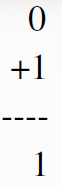 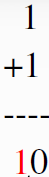 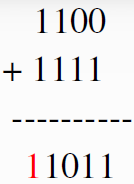 14
نمایش باینری اعداد منفی
15
نمایش باینری اعداد منفی(ادامه)
روش One’s complement
هر رقم 0  به1 و هر رقم 1 به0  تبدیل می شود.
دو نمایش صفر!!
16
نمایش باینری اعداد منفی(ادامه)
روش Two’s complement
 هر رقم 0  به1 و هر رقم 1 به0  تبدیل می شود و عدد حاصل را با عدد 1 جمع می کنیم.
یک نمایش برای عدد صفر
17
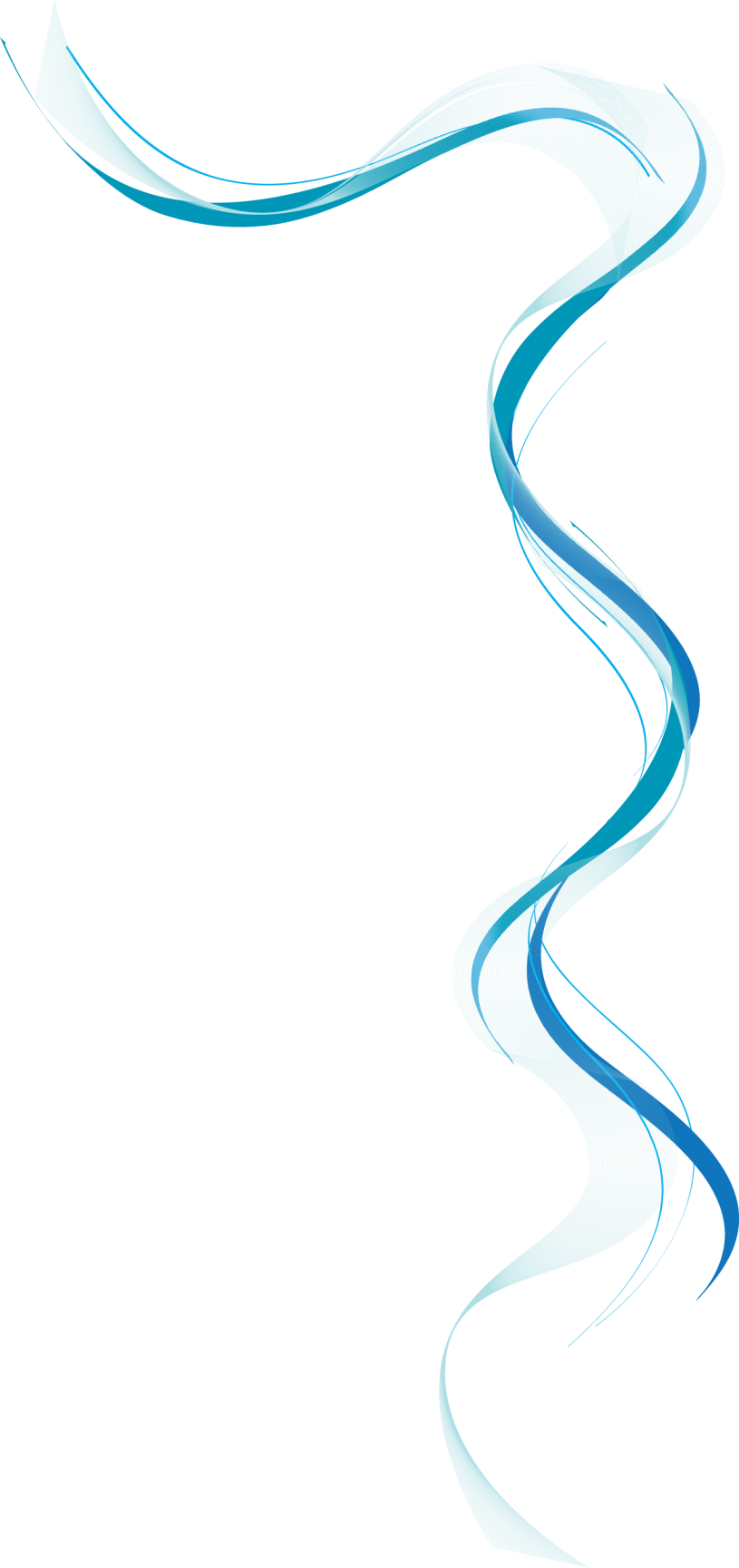 برای درک بهتر این بخش، به تمرین نیاز دارید.


به همین منظور تمرین اول را انجام دهید.
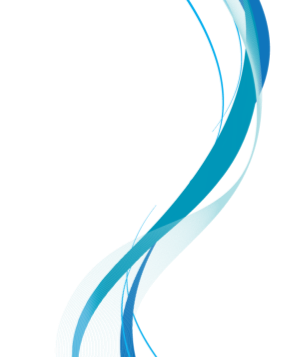